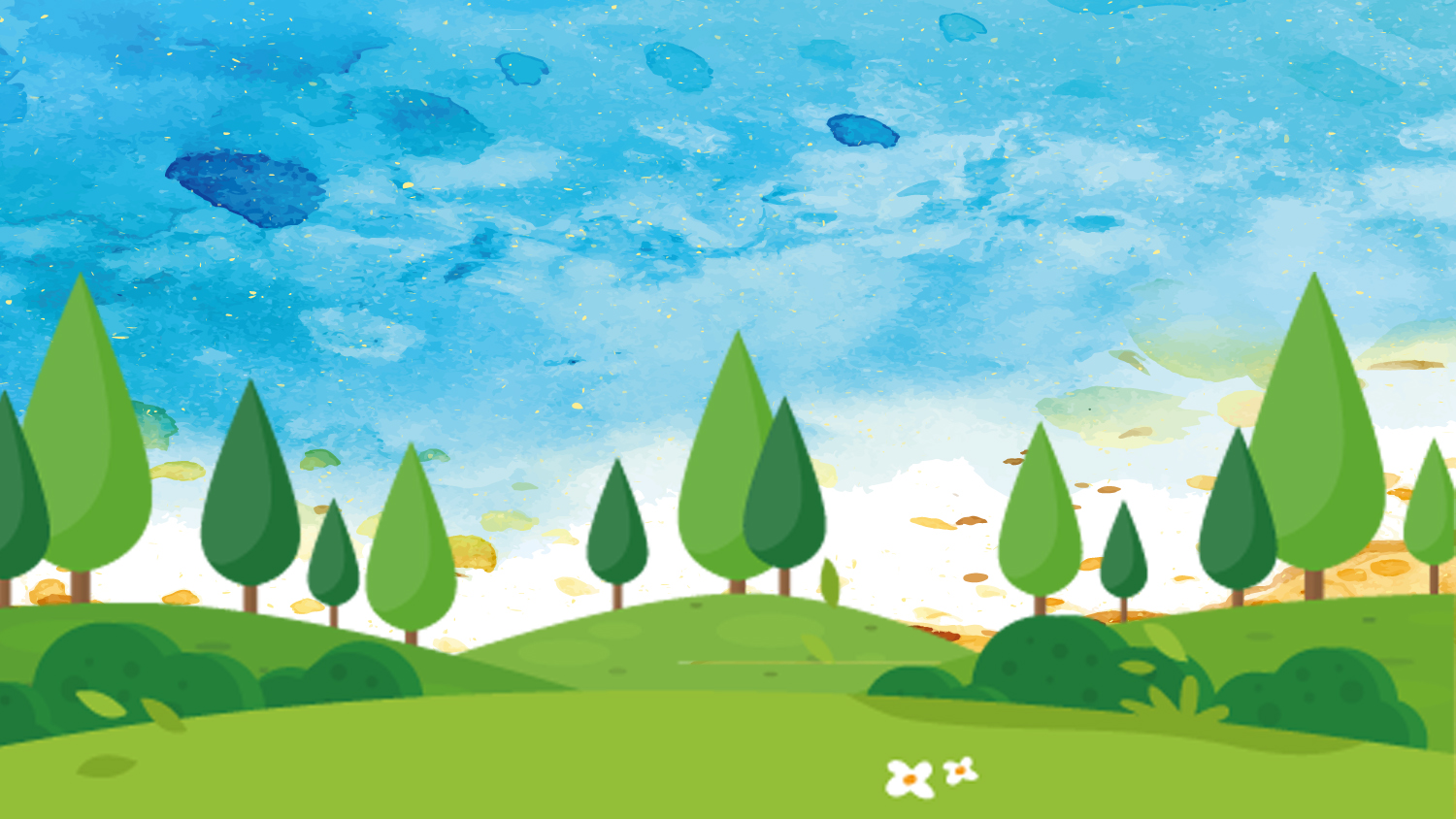 TIẾT 1
KHỞI ĐỘNG
Bài hát “ Múa vui”
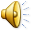 KHÁM PHÁ – KẾT NỐI
Hoạt động 1
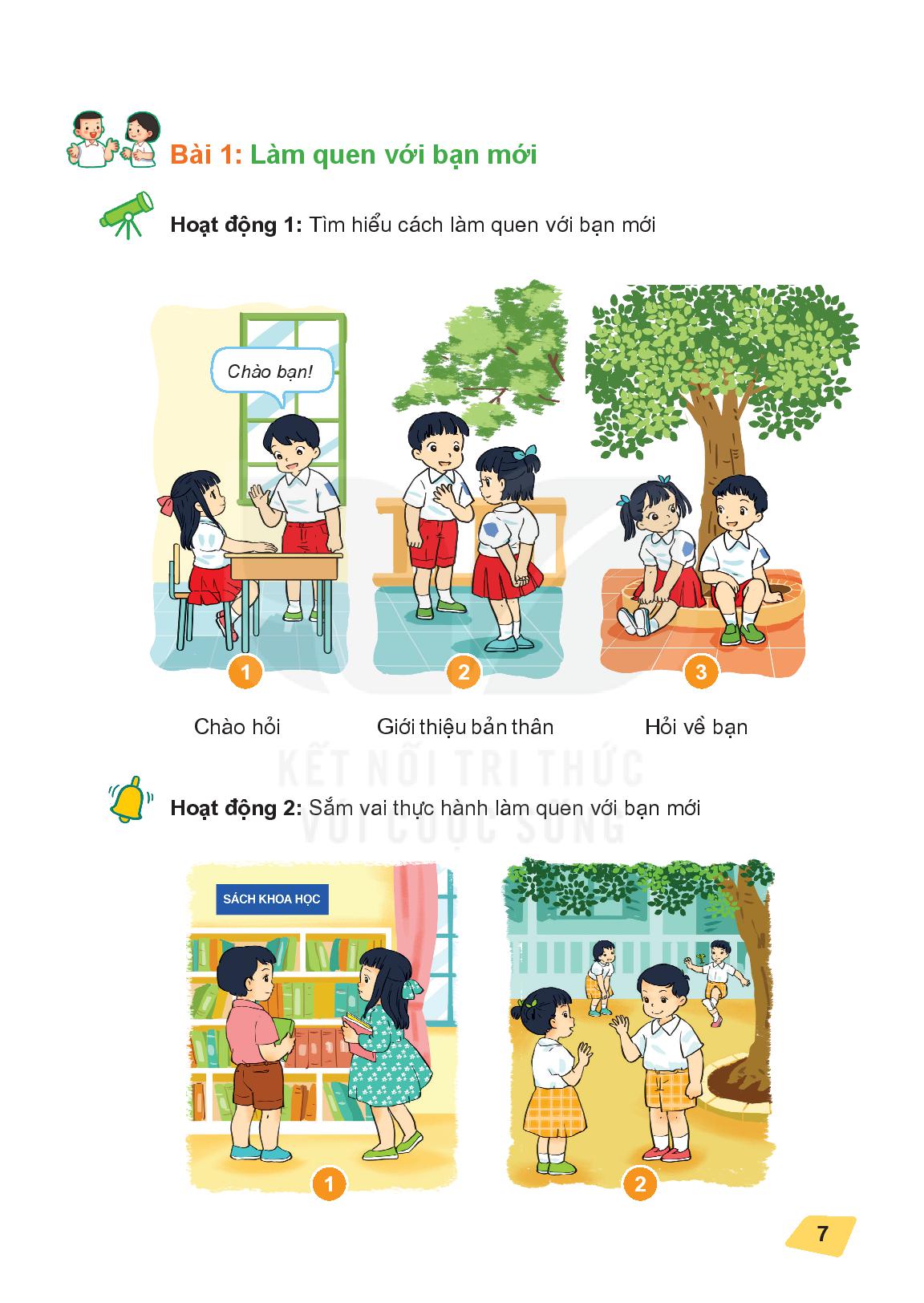 Chỉ ra những biểu hiện thân thiện với bạn bè
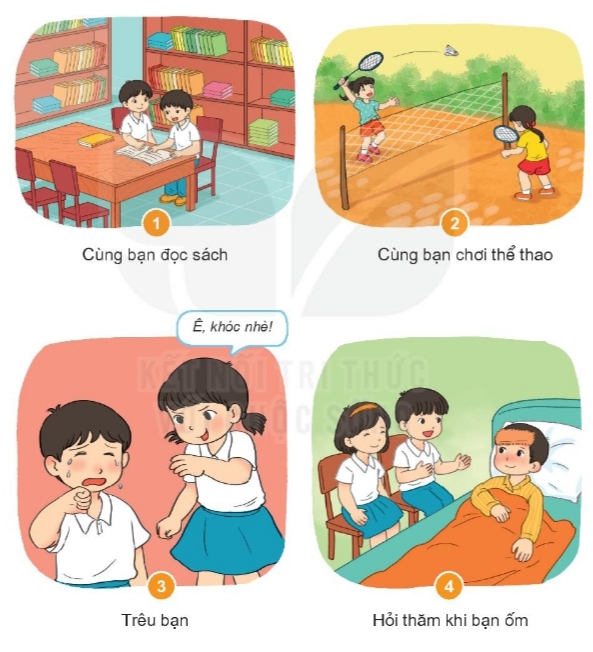 THỰC HÀNH
Sắm vai
Hoạt động 2
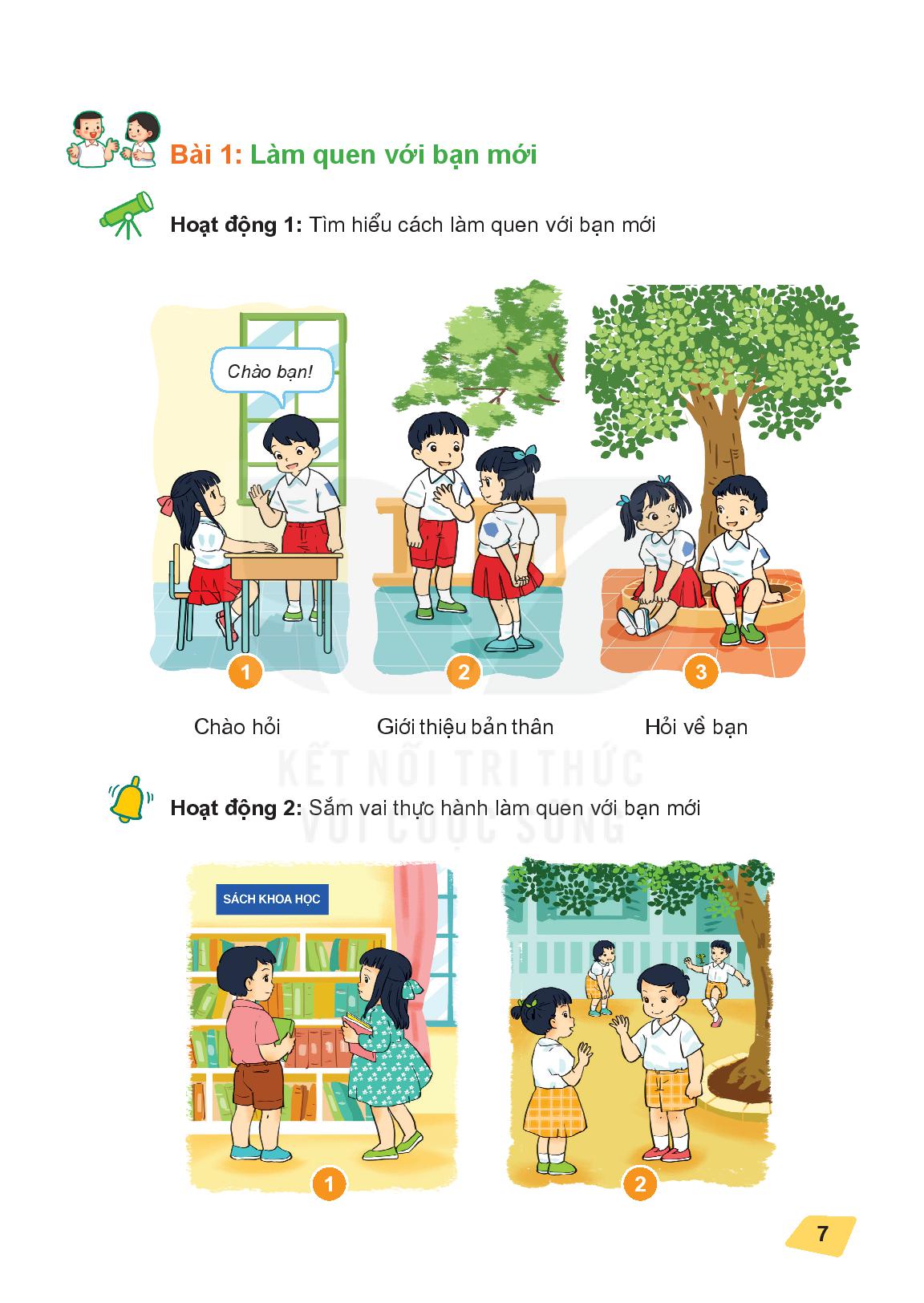 SẮM VAI XỬ LÝ TÌNH HUỐNG
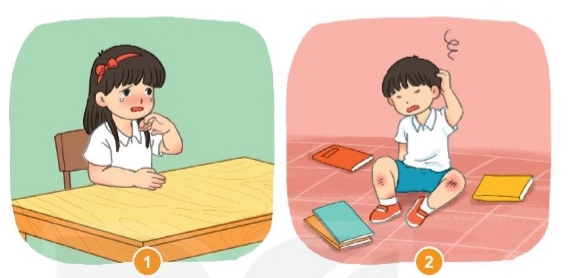 Kể thêm những hành động thân thiện mà em biết với bạn bè?
Các hành động như: tươi cười, hỏi han khi thấy bạn buồn, hỏi thăm khi bạn ốm, tặng quà hoặc nói lời chúc mừng nhân dịp sinh nhật bạn, giúp bạn học, cho bạn mượn đồ dùng học tập, đọc sách cùng bạn….
VẬN DỤNG
Hoạt động 3
Sắm vai
Thể hiện sự thân thiện với bạn hằng ngày
TỔNG KẾT
Thông điệp: Để thân thiện với bạn, em cần: vui vẻ với bạn, giúp đỡ bạn, rủ bạn cùng chơi, quan tâm, chia sẻ với bạn, không đánh bạn
Tạm biệt
Hẹn gặp lại các em!